TRƯỜNG TIỂU HỌC GIA QUẤT
Chính tả – Lớp 4
Mười năm cõng bạn đi học
Chính tả
Nghe – viết: Mười năm cõng bạn đi học
Mười năm cõng bạn đi học
Ở xã Vinh Quang, huyện Chiêm Hoá, tỉnh Tuyên Quang, ai cũng biết câu chuyện cảm động về em Đoàn Trường Sinh 10 năm cõng bạn đến trường. Quãng đường từ nhà Sinh tới trường dài hơn 4 ki – lô- mét, qua đèo, vượt suối, khúc khuỷu, gập ghềnh. Thế mà Sinh không quản khó khăn, ngày ngày cõng bạn Hanh bị liệt cả hai chân đi về. Nhờ bạn giúp đỡ, lại có chí học hành, nhiều năm liền, Hanh là học sinh tiên tiến, có năm còn tham gia đội tuyển học sinh giỏi cấp huyện.
                          			Theo báo Đại Đoàn Kết
Tìm hiểu bài
1. Bạn Sinh đã làm gì để giúp đỡ Hạnh?
Sinh cõng bạn đi học suốt mười năm
2. Việc làm của Sinh đáng trân trọng chỗ nào?
Tuy còn nhỏ nhưng Sinh không quản khó khăn, ngày ngày cõng Hạnh tới trường với đoạn đường dài hơn 4 ki-lô-mét, qua đèo, vượt suối, khúc khuỷu, gập ghềnh.
Mười năm cõng bạn đi học
Ở xã Vinh Quang, huyện Chiêm Hoá, tỉnh Tuyên Quang, ai cũng biết câu chuyện cảm động về em Đoàn Trường Sinh 10 năm cõng bạn đến trường. Quãng đường từ nhà Sinh tới trường dài hơn 4 ki – lô- mét, qua đèo, vượt suối, khúc khuỷu, gập ghềnh. Thế mà Sinh không quản khó khăn, ngày ngày cõng bạn Hanh bị liệt cả hai chân đi về. Nhờ bạn giúp đỡ, lại có chí học hành, nhiều năm liền, Hanh là học sinh tiên tiến, có năm còn tham gia đội tuyển học sinh giỏi cấp huyện.
                          			Theo báo Đại Đoàn Kết
Luyện viết từ khó:
xã Vinh Quang
đội tuyển
huyện Chiêm Hoá
vượt suối
tỉnh Tuyên Quang
khúc khuỷu
Đoàn Trường Sinh
gập ghềnh
cõng bạn
không quản
quãng đường
cấp huyện
Luyện tập
Bài 2: Chọn cách viết đúng từ đã cho trong ngoặc đơn
Tìm chỗ ngồi
    Rạp đang chiếu phim thì một bà đứng dậy len qua hàng ghế ra ngoài. Lát (sau / xau), bà trở lại và hỏi ông ngồi đầu hàng ghế (rằng / rằn) :
- Thưa ông ! Phải (chăng / chăn) lúc ra ngoài tôi vô ý giẫm vào chân ông ?
- Vâng, nhưng (sin / xin) bà đừng (băng khoăng / băn khoăn), tôi không (sao / xao) !
- Dạ không ! Tôi chỉ muốn hỏi để (sem / xem) tôi có tìm đúng hàng ghế của mình không.
TRUYỆN VUI NƯỚC NGOÀI
Bài 2: Chọn cách viết đúng từ đã cho trong ngoặc đơn
Tìm chỗ ngồi
    Rạp đang chiếu phim thì một bà đứng dậy len qua hàng ghế ra ngoài. Lát sau, bà trở lại và hỏi ông ngồi đầu hàng ghế rằng:
- Thưa ông ! Phải chăng lúc ra ngoài tôi vồ ý giẫm vào chân ông ?
- Vâng, nhưng xin bà đừng băn khoăn, tôi không sao !
-  Dạ không ! Tôi chỉ muốn hỏi để xem tôi có tìm đúng hàng ghế của mình không.
Bài 2: Giải các câu đố sau:
a)
Để nguyên - tên một loài chim
Bỏ sắc - thường thấy ban đêm trên trời.
                                                  (Là chữ gì?)
b)
Để nguyên - vằng vặc trời đêm
Thêm sắc - màu phấn cùng em tới trường.
                                                      (Là chữ gì ?)
sáo – sao
trăng – trắng
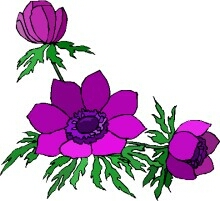 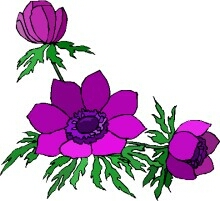 Chúc các em sức khỏe và học tập tốt !
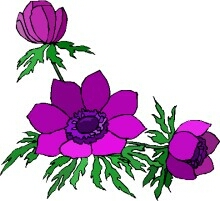 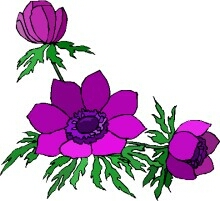 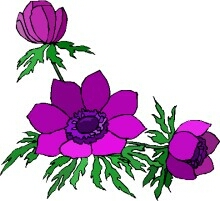